The A1 and A2 ExamsGoethe-Institut London
9 May 2025
Agenda
1	What are the A1 and A2 Exams?
2	What happens on the day?
3	How can children prepare for the exam?
4	Support for Children with SEND
2
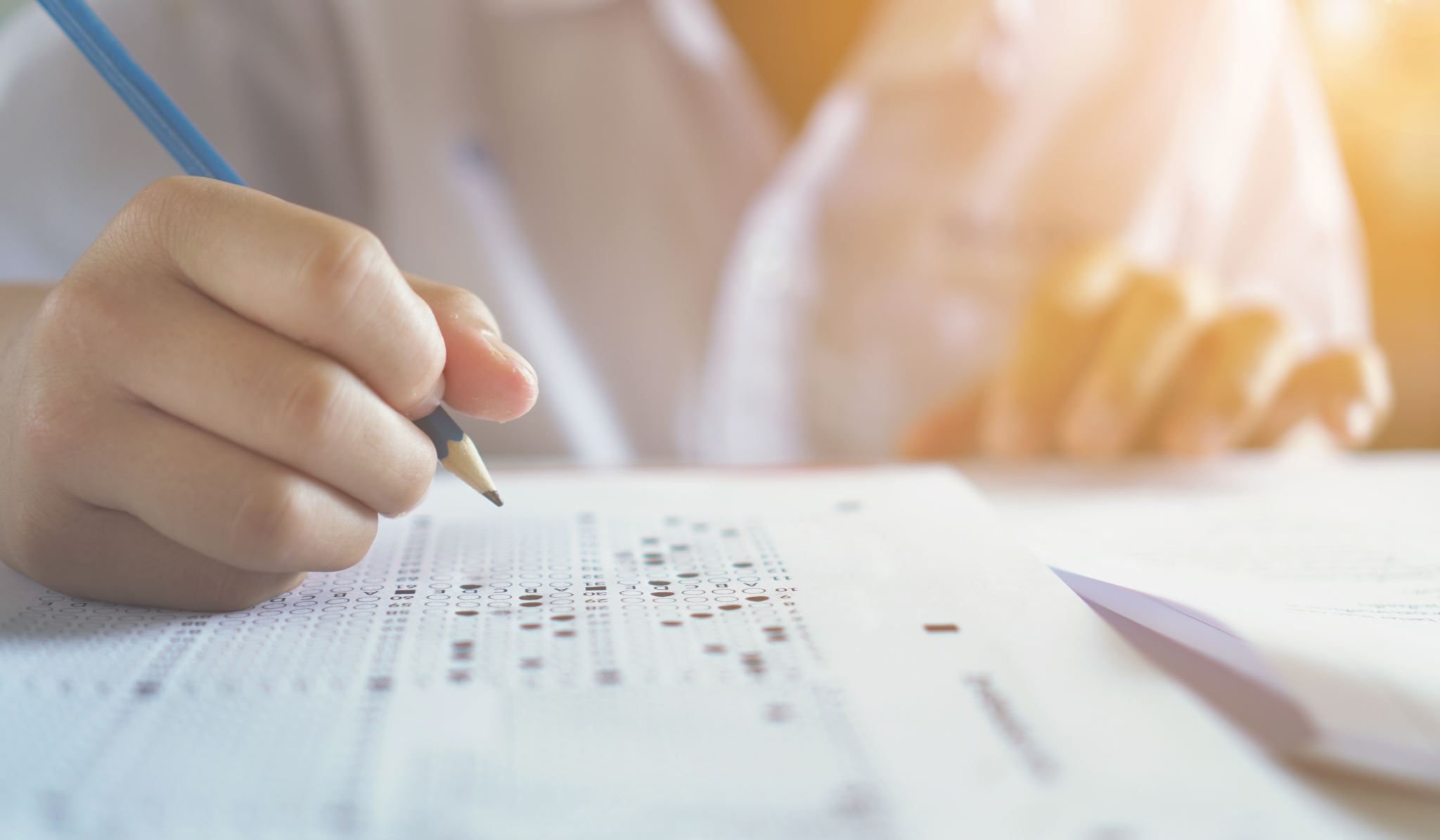 What are the A1 and A2 Exams?
The Goethe-Zertifikat Fit A1 and Fit A2 are part of the Common European Framework of Reference for Languages (CEFR)
They are internationally recognized German language qualifications
These exams are designed for young learners aged 10-16 and assess their basic German skills in real-life contexts
Fit A1 focuses on very simple communication (e.g. introducing oneself, asking simple questions), while Fit A2 build on this with slightly more complex language (e.g. describing daily routines, expressing preferences).
Both exams test four skills: listening, writing, reading and speaking
3
What happens on the day?
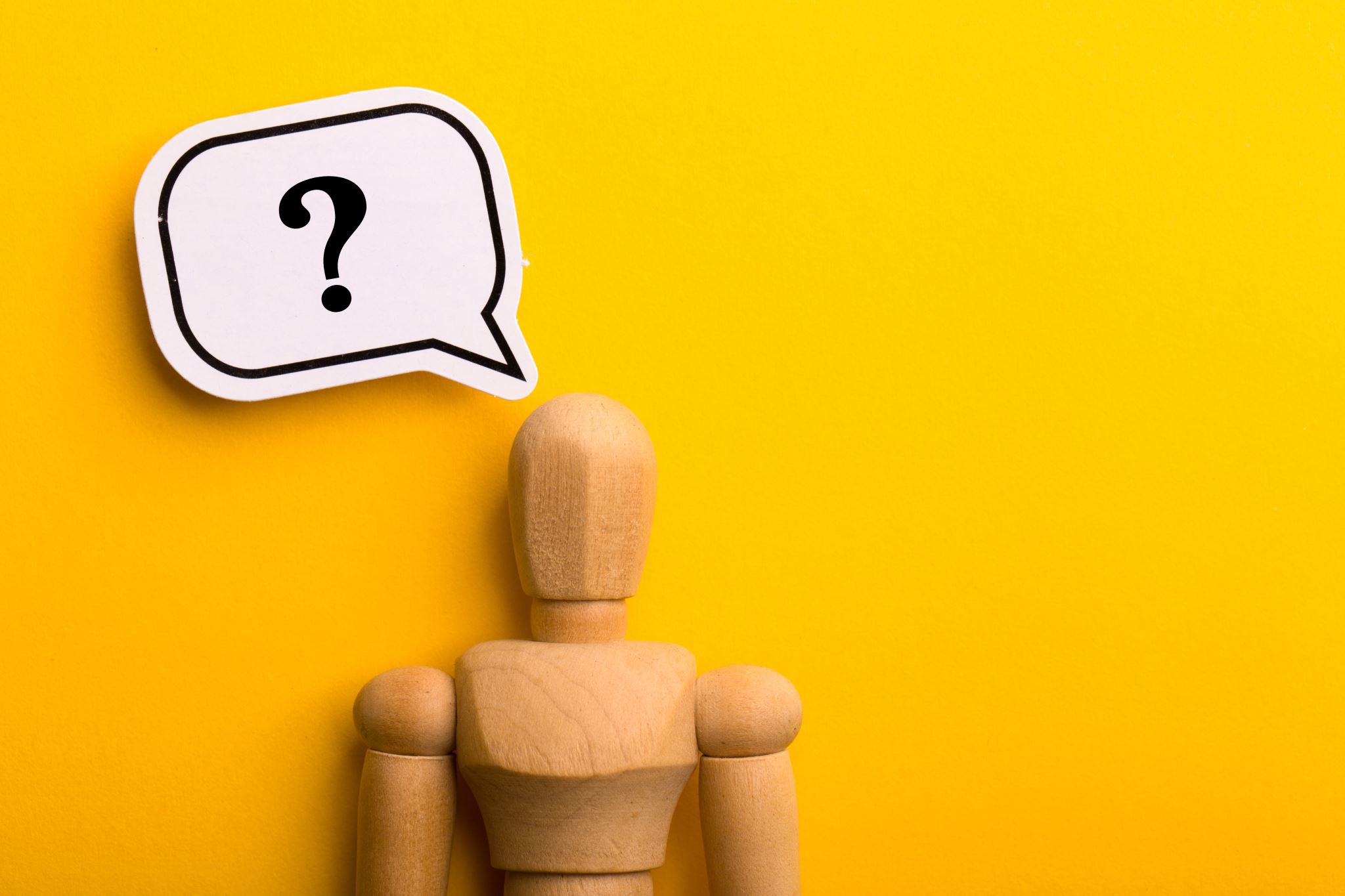 The examination itself is carefully structured and child-friendly
Typically, the day includes: 
Arrival and registration
The written exam (listening, reading, and writing) takes around 60 Minutes for Fit A1 and 90 Minutes for the Fit A2
A short break
Then, the speaking exam takes 15 Minutes for both Fit A1 and Fit A2. Fit A1 takes place in groups of 6 and Fit A2 in pairs of 2
The examiners try to ensure that the children feel encouraged and calm throughout the process
4
How can children prepare for the exam?
Practice material is available on the website of the Goethe-Institut
Our online library also has practice material available
Teachers are familiar with the structure of the exam and can familiarize students to the type of questions
Speaking section should also be practiced in class to prepare confidence
Additionally, the Goethe-Institut also offers German courses specifically designed for children – the courses are designed o strengthen language skills, build confidence and offer structured preparation for exams like Fit A1 and Fit A2
5
Support for Children with SEND
The Goethe-Institut is committed to offering fair and inclusive testing conditions
For children with SEND, we offer access arrangements, including:
Extra time
Modified materials (e.g. larger print)
Separate room for those who might benefit from a quieter environment

To arrange this, we ask to inform us well in advance (6 weeks) and provide documentation, such as a letter from a specialist or school
6